Directorate/
Corporate Service
Strategic Objectives
2024-25 Priorities
Deliverables
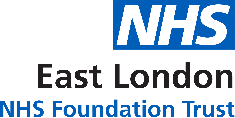 Mental Health services to collaborate with acute providers to enhance mental health crisis pathways, reduce A&E visits and improve police referrals
Develop robust social care and housing pathways with local authority partners to enable prompt discharge from mental health inpatient wards 
Develop a homelessness network in primary care
Engage in the ICB leadership on the Children's and Young People (CYP) Mental Health agenda and implement learning from the CAMHS "Better Days" workshops in BLMK and East London
Develop the CAMHS Neuropathway, strengthening pathways and working with Community Health Services, Specialist Children and Young People's Autism service
Establish efficient pathways between the CAMHS Home Treatment Team and Intensive Support Team across the Crisis and Eating Disorder Service
Increase CAMHS Evergreen capacity to 12 General Adolescent Unit (GAU) and 6 PICU beds
Service Developments and Integrated Care
Improved Population Health Outcomes
Tackling inequalities and improving outcomes
Improve outcomes for the learning disability population by liaising with partners to develop a specification for domiciliary care and the Intensive Support Team in Milton Keynes
Support Trustwide work around ADHD, ensuring there is appropriate support for this cohort of service users
Delivery of PCREF ambitions ensuring local engagement of communities and identify target groups to collaborate with
All primary care practices to obtain accreditation including Safety Surgeries and Veteran Aware
Progress with the CAMHS Equality Work programme
Improved Experience of Care
To improve the quality of life for all we serve: Luton
Embed discharge and planning processes on admissions, particularly for those that are clinically ready for discharge (CRFD)
Understand the needs of the most complex service users and agree a strategy for those service users that are rejected by housing providers. Review the current discharge policy to ensure that we are not discharging to the streets
Review the usage of Destiny beds and wider model of ‘step-down’ community care pathway
Improve access to Primary Care services by increasing the number of appointments, enabled by the Additional Roles Reimbursement Scheme (ARRS), and supporting Primary Care Networks (PCNs) to deliver the enhanced access service​
Access, quality and safety
Improved Staff Experience
Staff wellbeing, recruitment, retention and development opportunities
Streamline medical recruitment from abroad and enhanced targeted efforts to attract hard-to-recruit specialists by collaborating with partners across all services
Prioritise staff retention across Mental Health services by reviewing exit interviews and map themes of why staff are leaving to learn lessons and inform the long-term workforce plan
Continue with the CAMHS "What's Important to Me" staff engagement project
Create a modern primary care workforce strategy to include recruitment and retention; health and wellbeing, pipeline/succession planning and continuous professional development
Design a training programme for managers across Talking Therapies to strengthen quality, safety and learning arrangements
Improved Value
Explore the digital offer for the 16+ population across Talking Therapies to support wider innovation and digital development
Increase impactful use of technology including e-consult and cloud telephony across Primary Care service
Implementation of e-prescribing across Luton Mental Health services
Improve intelligence on utilization of space across Luton Mental Health Services to maximize available estates, considering co-location across services, where appropriate
Estates and Digital infrastructure
Financial Viability and Sustainability
Support cash releasing initiatives through workforce planning, technology implementation, transport reduction, estates review, agency spend reduction, Primary Care Prescriptions (FP10s) and implementation of e-prescribing to reduce carbon, costs and pharmacy waste
Promote nature-based mental health care through increasing access to green spaces and social prescribing practices
Directorate
Luton & Bedfordshire Mental Health
Talking Therapies
Children and Adult Mental Health (CAMHS)
Primary Care Services